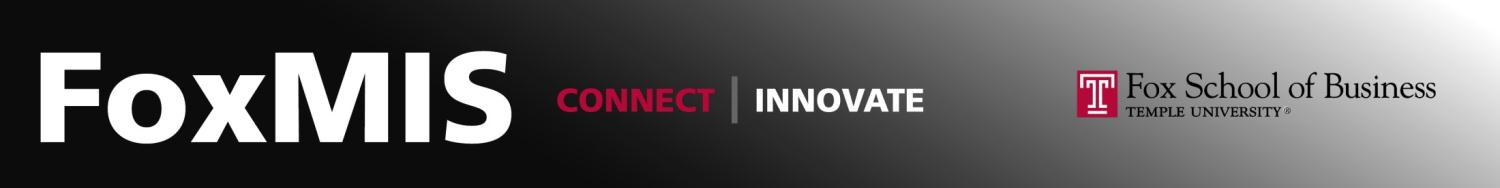 MIS5001:Information Technology ManagementEvaluating Emerging Technology Trends
Larry BrandolphLarry.Brandolph@temple.eduhttp://community.mis.temple.edu/mis5001sec401f13
[Speaker Notes: Kodak
Evaluated Kodak’s response to Sony’s introduction of the Mavica 1981.

Human inclination to rely on familiar assumptions and exhibit a reluctance and/or inability to revise those assumptions, even when the evidence supporting them no longer exists or when other evidence would question their accuracy.]
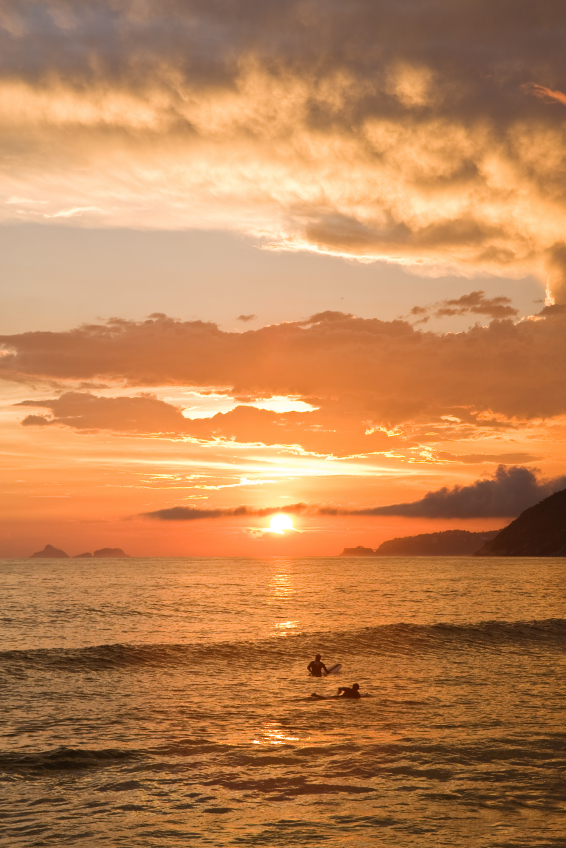 Why look at emerging technologies?
Defense of business
Significant potential return
Key Concepts
The Gartner Hype Cycle
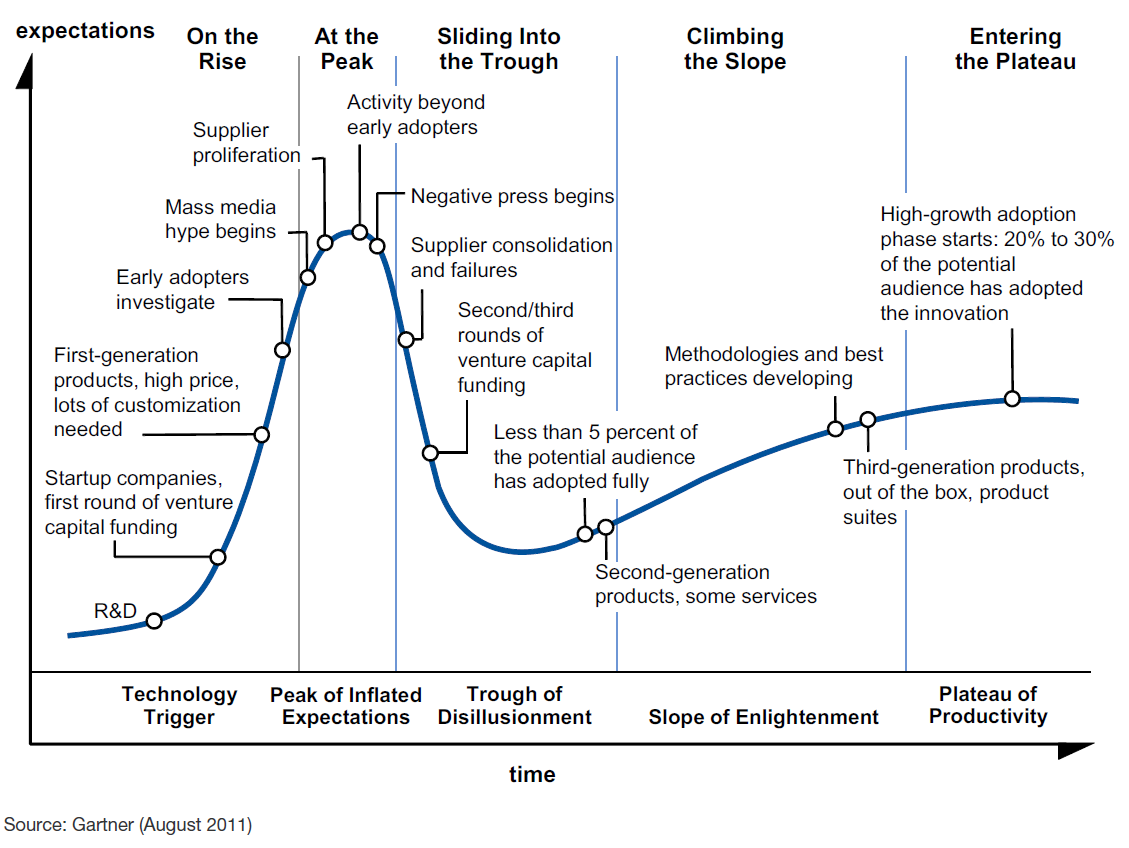 Source: Hype Cycle for Emerging Technologies, 2012, Gartner Gateway
Hype Cycle for 2012
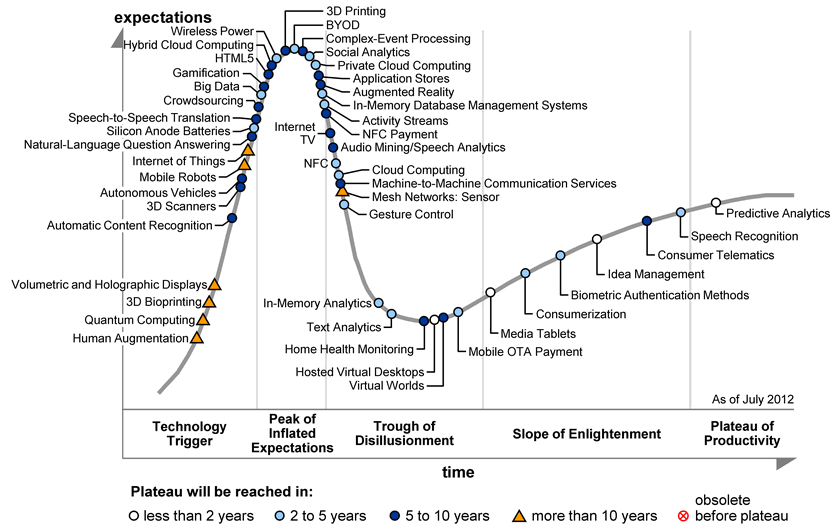 Source: Hype Cycle for Emerging Technologies, 2012, Gartner Gateway
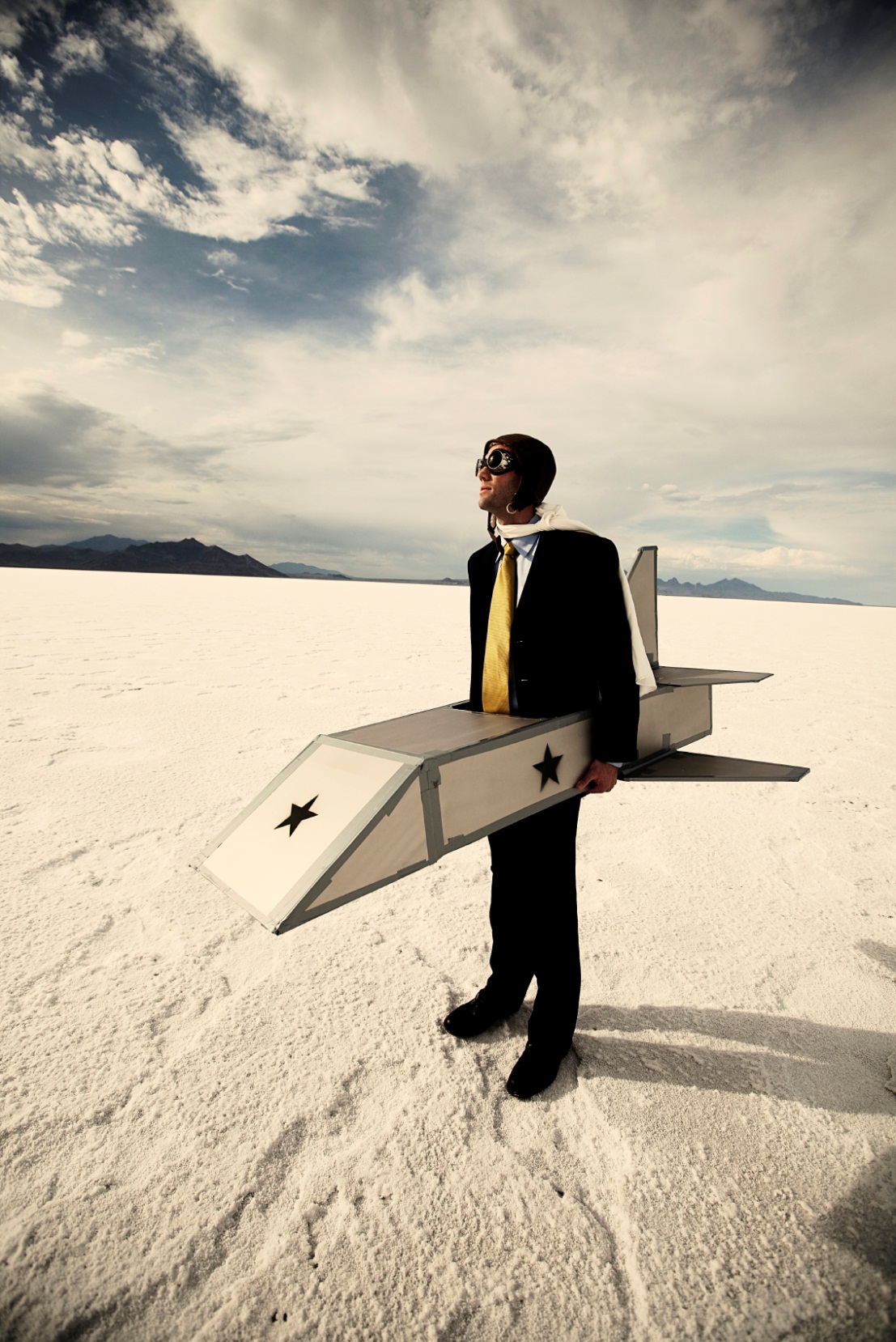 The Challenge:Turning Emerging Tech into Business Models
Johnson, M., Christensen, C., and Kagermann, H. (2008). Reinventing Your Business Model. Harvard Business Review.
[Speaker Notes: A Successful company is one that has found a way to create value for customers – that is a way to help customers get an important job done.  “job” – A fundamental problem in a given situation that needs a solution.

Profit Formula is a blueprint that defines how the company creates value.  It consists of the following:
Revenue Model: Price and Volume
Cost Structure: Direct/indirect, economies of scale
Resource Velocity: How fast do we need it?

Key Resources: People, technology, products, facilities, equipment, channels, and brands.  Items that create the value.

Key Processes: Operational and Managerial processes that allow companies to delivery and repeat, but creates value.  Training, development, manufacturing, budget, sales, planning, sales and service.]
Mistakes Incumbents Make
Affected by an organization’s
Source: Day, G. and Schoemaker, P. (2000). Avoiding the Pitfalls of Emerging Technologies. California Management Review. (42)2. pp. 8-33.
[Speaker Notes: Delaying Participation – Wait, watch and see attitude

Sticking with the Familiar – doubt that the technology will overcome the hurdles
Technology is using attempting to push and change the standard

Reluctance to Fully Commit – Industry can’t make the decision to implement disruptive technology.  Lots of Phases and Parts

Lack of Persistence – Can you go the distance.  Large companies typically have little patients.]
Things You Can Do
Would these actions be more effective when the innovation is…
Low-end?
New-market?
Source: Day, G. and Schoemaker, P. (2000). Avoiding the Pitfalls of Emerging Technologies. California Management Review. (42)2. pp. 8-33.